Goals of our Study: Christians in the Workplace

1.  Work for God’s Glory
2.  Set Christlike examples to those around us
3.  Identify and Overcome Spiritual Challenges
4.  Create a Forum for Guidance from Godly People
5.  Seek Guidance in Scripture
6.  Make Godly Decisions
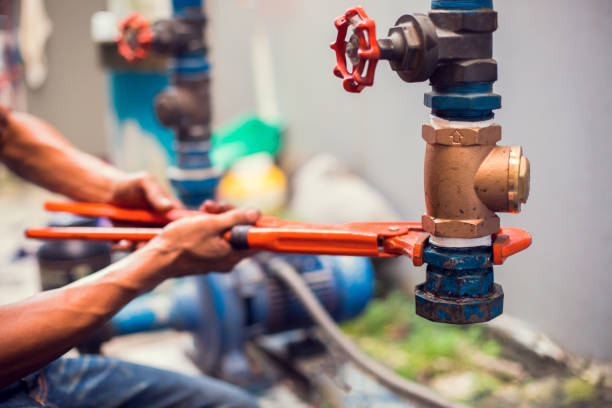 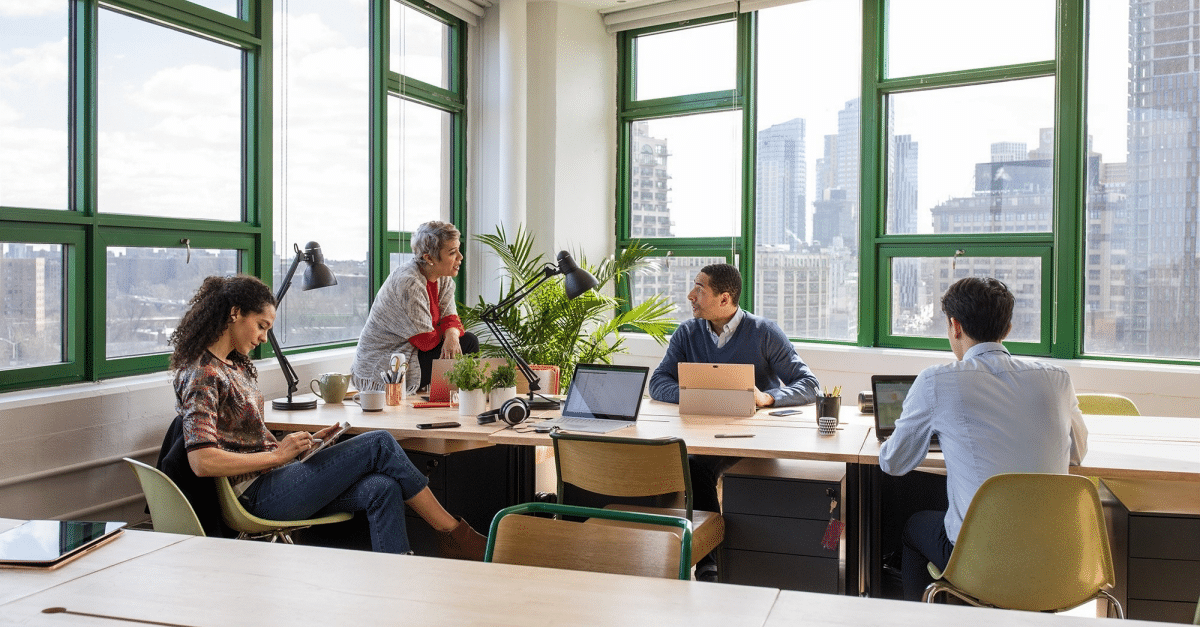 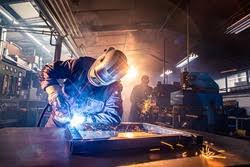 1
Christians In The Workplace
BIBLICAL FOUNDATION:
God’s Viewpoint of Our Work
Our Viewpoint – Work Unto God, Not Man
Other’s Viewpoint – Setting Godly Examples
ACHIEVEMENT and SUCCESS:

- Pride and Competition
- Materialism 
- Misplaced Priorities
ADVERSITY & FAILURE:

- Discouragement
- Bitterness/Resentment
TEMPTATIONS and CHALLENGES:

- Lying and Integrity
- Corporate/Peer Pressure
- Women in the Workplace
- Stress and Anxiety
2
Issues with Workplace Adversity and Failure: Diagnose

Adversity:
Disappointment
Discouragement
Bitterness and Resentment
Depression
Defeat
3
Issues with Workplace Adversity and Failure: Definitions

Bitterness:
- Feeling of emotional pain or distress

Resentment:
- Feeling of indignant displeasure or persistent ill will resulting from     	a wrong, insult or injury
4
Issues with Workplace Adversity and Failure: Diagnose

What Adversities can cause Bitterness and Resentment in the 	workplace or school?

   - Poor grades
   - Disrespectful Professors/Coworkers/Supervisors
   - Downsizing/Demotion/Outsourcing
   - Lack of appreciation for efforts
   - Not being offered desired positions/assignments
   - Not enough resources to do the job
   - Not enough money/hours to be self-sufficient
5
Issues with Workplace Adversity and Failure: Diagnose

How do Bitter and Resentful people act?
   - Passive Aggressive behavior
   - Find gratification in upsetting others
   - Can’t sympathize or empathize
   - Disrespectful
   - Misplace Priorities
   - Depressed
   - Stress/Anxiety
   - Blame: God/ourselves
   - Self Esteem issues
6
Issues with Workplace Adversity and Failure: Diagnose


           Biblical examples of people who were overcome with 			bitterness and resentment?
7
Issues with Workplace Adversity and Failure: Diagnose


What sins are likely to accompany bitterness and resentment: 

   - Envy					- Evil speaking and thoughts
   - Strife/Quarreling		- Hatred/Wrath
   - Gossip/Backbiting		- Judging
   - Complaining/Moaning	- Malice
   - Deceitfulness			- Slander
8
Issues with Workplace Adversity and Failure: Diagnose

Psalms 73 – a Psalm of Asaph:

- How did Asaph describe his condition at the beginning of 	this chapter? (v. 2-3)

- What was the turning point of his understanding? (v. 17)

- What did Asaph take solace in? (v. 23-26)
9
Issues with Workplace Adversity and Failure: Diagnose

Asaph view of the prosperous before and after he “entered the sanctuary of God”:

   Before:		   			After:
No pangs in death		 	He understood their end 
Their strength was firm 		They were in slippery places 
Not troubled 				Desolation in a moment
Not plagued like others 		Consumed by terrors 
Eyes bulged with abundance	Despised by God
More than heart could wish	They would perish
Always at ease	  			Deserters of God
	Increased in riches  			Chose harlotry
10
Issues with Workplace Adversity and Failure: Diagnose

What was Asaph’s view of himself before and after he “entered the sanctuary of God”:

   Before:		   			      After:
- Cleansed his heart in vain	 	     - He was grieved/felt guilt
- Washed his hands in innocence      - Felt foolish 
- Kept himself pure for nothing	     - Felt ignorant
- Plagued every day 	 		     - Was like a beast before God 
- Chastened every morning		     - Good to draw near to God
- Too painful to think about		     - Trust in God and declare his 						                     works
11
Issues with Workplace Adversity and Failure: Defend

Defense Plan:
         Psalms 73:17 - Enter the sanctuary of God (Asaph)
12
Issues with Workplace Adversity and Failure: Defend

Defense Plan:
         Psalms 73:17 - Enter the sanctuary of God (Asaph)
	Ephesians 4:31-32 - Put away bitterness (how?)
	Hebrews 12:14-15 – Don’t let bitterness spring up (how?)
	Philippians 2:14-15 – Be a light -quit complaining
	Determine who is responsible – someone or something?
		Someone – forgive them
		Something – let it go
13
Issues with Workplace Adversity and Failure: Defend
Peter 3:8-12: Finally, all of you be of one mind, having compassion for one another; love as brothers, be tenderhearted, be courteous; not returning evil for evil or reviling for reviling, but on the contrary blessing, knowing that you were called to this, that you may inherit a blessing. For “He who would love life and see good days, let him refrain his tongue from evil, and his lips from speaking deceit. Let him turn away from evil and do good; Let him seek peace and pursue it. For the eyes of the Lord are on the righteous, and His ears are open to their prayers; but the face of the Lord is against those who do evil.”
14
Case Studies:  How do you keep from being bitter and resentful when:

- Lost your job  
- Professor plays favorites with a couple of students who 	appear to be doing better than the other student
- Someone with less experience is promoted over you
- Working on teams where fellow students or coworkers 	are not pulling their weight
15
16
17
Case Study: Christian A is 28 and a faithful Christian.  He is married with two small children.  He is an accountant in a corporate accounting firm.  He has been successful by any measure so far: excellent performance reviews, regular raises, and a number of clients who specifically ask for Christian A to be assigned to their account.  John enjoys his position, the partners in the firm are morally  minded, and he has never been asked by the firm or a client to do something that would violate his conscience.  However, two years ago, a favorite client went through a series of business transactions that required Christian A to work 65 -75 hours a week for a number of months.  He remembered going days in a row without any meaningful interaction with his wife and children.  He regularly missed Wednesday night services.  Recently, he had heard that this client was preparing to go through an even more intense period of transactions, and now, one of the partners has come to Christian A with great news!  The client stated that Christian A was the primary reason that he was using the firm and has specifically requested that Christian A lead the effort. The partner told Christian A that if all goes well, this will assure that Christian A will make partner with the firm.  Christian A is worried that another period of intense work will reduce his spiritual responsibilities to his wife, children and spiritual family.  He has calculated that their savings is sufficient for six months.  The job market for accountants is not good at the moment.  If he decides to leave, he can’t imagine getting a recommendation from anyone at the firm.  He has come to you for advice.
18
Issues with Workplace Adversity and Failure: Diagnose

Adversity  Pyramid  Stack:
Disappointment
Discouragement
Bitterness and Resentment
Depression
Defeat
19
Issues with Workplace Adversity and Failure: Diagnose

Adversity Pyramid Stack:
Disappointment
Defeat
Discouragement
Depression
Bitterness and Resentment
Bitterness and Resentment
Depression
Discouragement
Defeat
Disappointment
20